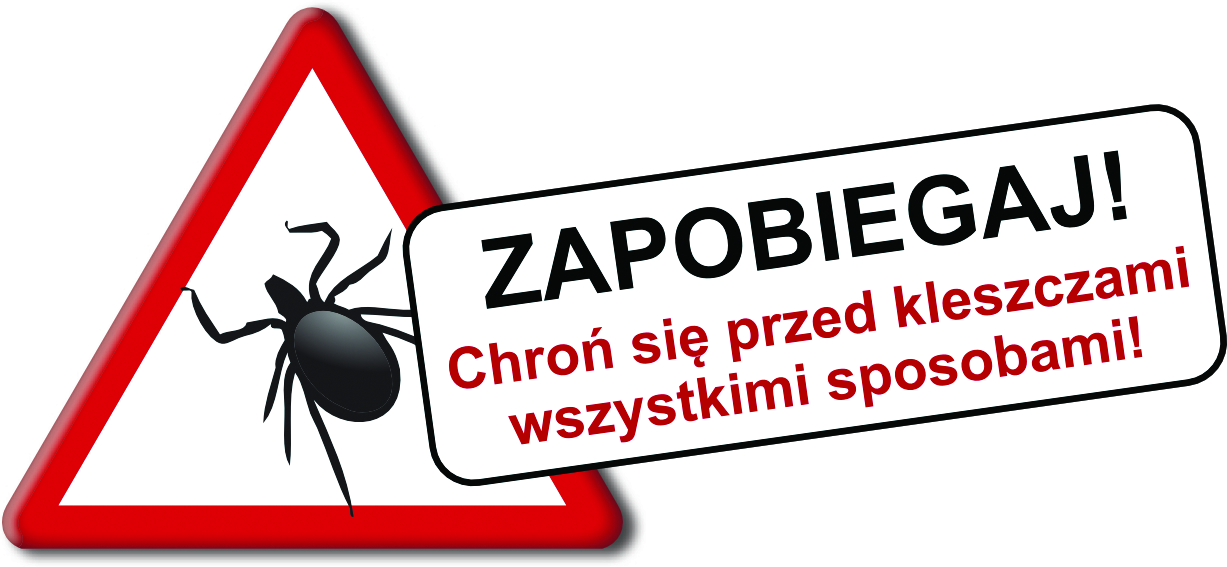 „CHROŃ SIĘ PRZED KLESZCZAMI WSZYSTKIMI SPOSOBAMI!”Program profilaktyki chorób odkleszczowych – informacje o programie
ROK SZKOLNY 2013/2014
AGENDA
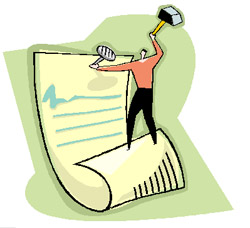 INFORMACJE OGÓLNE O PROGRAMIE
PATRONI HONOROWI
CELE PROGRAMU
GRUPY DOCELOWE
TREŚCI PROGRAMOWE
HARMONOGRAM
MATERIAŁY DO REALIZACJI PROGRAMU
INFORMACJE O PROGRAMIE „CHROŃ SIĘ PRZED KLESZCZAMI WSZYSTKIMI SPOSOBAMI!”
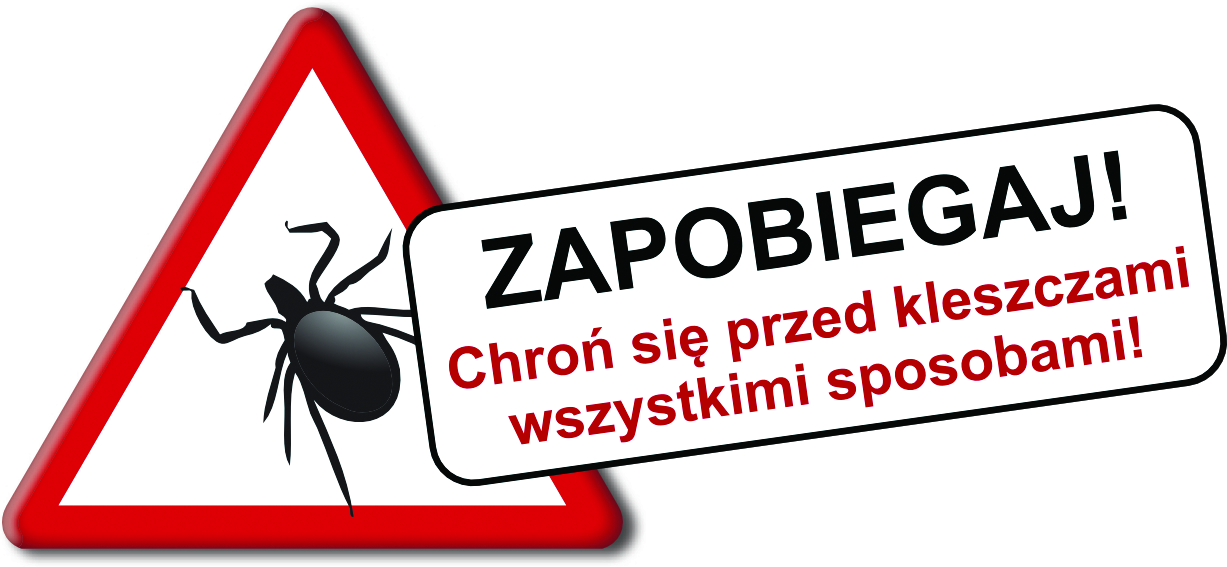 INFORMACJE OGÓLNE O PROGRAMIE
Program edukacyjny „Chroń się przed kleszczami wszystkimi sposobami!” stanowi integralną część Kampanii „Kleszczowe Zapalenie Mózgu – Zapobiegaj! Zaszczep się!”. 
Organizatorem programu jest Fundacja Aby Żyć, a realizowany jest we współpracy z Wojewódzką Stacją Sanitarno-Epidemiologiczną w Warszawie.
Opiekę merytoryczną nad programem sprawują:
Prof. dr n. med. Joanna Zajkowska
Profesor w Klinice Chorób Zakaźnych i Neuroinfekcji Uniwersytetu Medycznego w Białymstoku.
Mgr Marta Supergan-Marwicz,
Katedra i Zakład Biologii Ogólnej i Parazytologii Warszawskiego Uniwersytetu Medycznego.
Mgr Gabriela Gajewska, 
Nauczyciel dyplomowany Kolegium Nauczycielskiego w Warszawie.
Dr Katarzyna Pankowska-Koc, 
Nauczyciel Konsultant ds. Wychowania Fizycznego, Edukacji Zdrowotnej i Psychoedukacji w Mazowieckim Samorządowym Centrum Doskonalenia Nauczycieli, Wydział w Warszawie.
Fundacja Aby Żyć
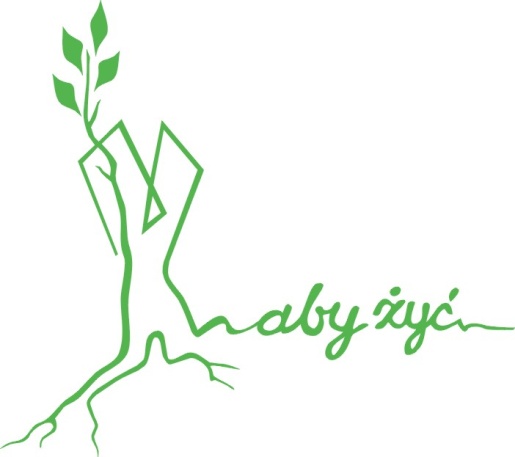 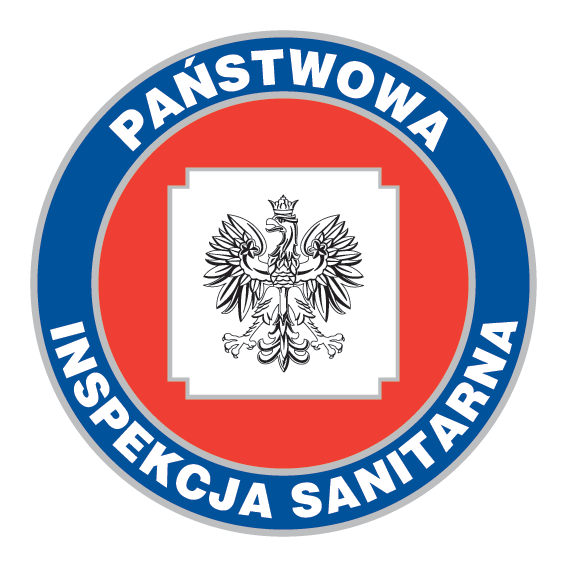 PATRONI HONOROWI
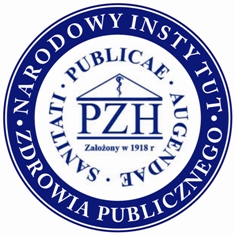 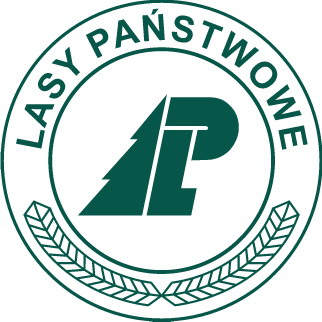 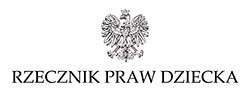 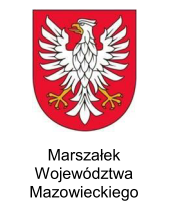 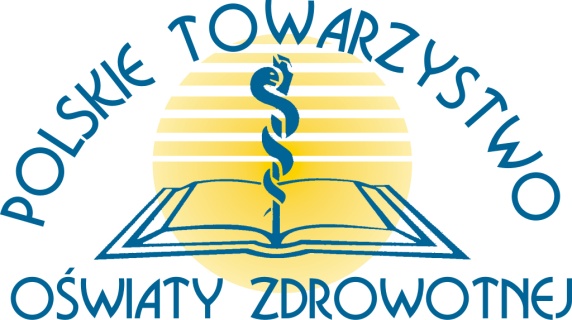 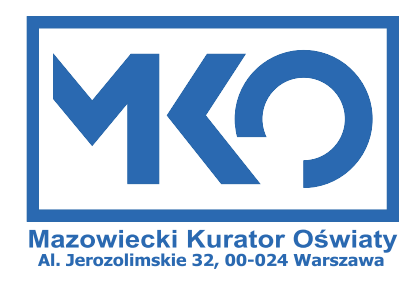 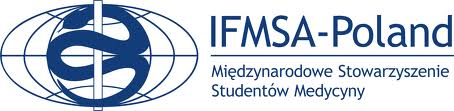 CELE PROGRAMU
Cele główne:
Podniesienie poziomu wiedzy o chorobach odkleszczowych, 
Poznanie sposobów zapobiegania chorobom odkleszczowym,
Uświadomienie wagi problemu ugryzień przez kleszcze.

Cele szczegółowe:
	Uczeń/ dziecko w wieku przedszkolnym:
Zdobywa wiedzę na temat miejsc występowania kleszczy        i zagrożeń związanych z ugryzieniem przez te pajęczaki,  
Poznaje sposoby przenoszenia się kleszczy na zwierzęta          i ludzi,
Poznaje sposoby zapobiegania atakom kleszczy i ochrony przed przenoszonymi przez nie chorobami,
Uświadamia sobie potrzebę stosowania profilaktyki.
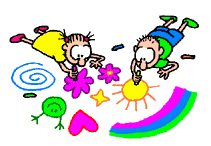 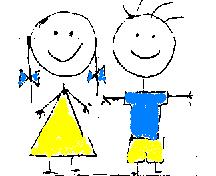 GRUPY DOCELOWE
TREŚCI PROGRAMOWE
Informacja na temat życia kleszczy (wygląd, rozmiar, występowanie),
Miejsca na ciele człowieka najbardziej narażone na ugryzienia kleszczy,
Sposoby przenoszenia się kleszczy na zwierzęta i ludzi,
Metody zabezpieczania się przed wczepieniem kleszcza w ciało człowieka,
Prawidłowe postępowanie w przypadku ugryzienia przez kleszcza,
Ryzyko zakażenia chorobami odkleszczowymi,
Choroby przenoszone przez kleszcze,
Profilaktyka chorób odkleszczowych.
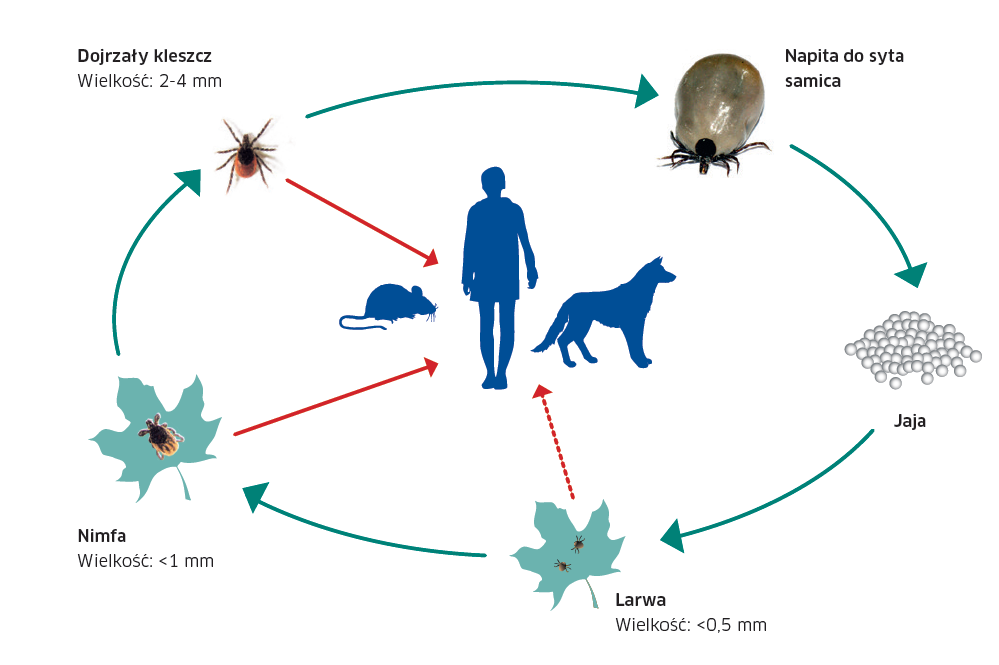 Ilustracja obrazująca stadia rozwojowe kleszczy
HARMONOGRAM PROGRAMU
MATERIAŁY DO REALIZACJI PROGRAMU – poradnik
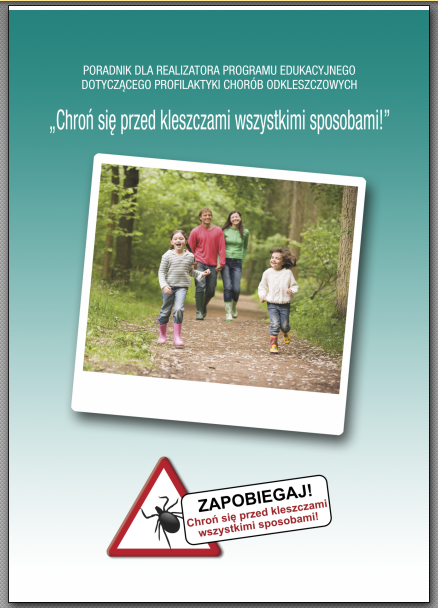 Poradnik składa się z dwóch elementów:
Kompendium wiedzy na temat kleszczy i wybranych chorób przenoszonych przez te pajęczaki. 
Materiał ten pomoże przygotować się merytorycznie osobie prowadzącej zajęcia,

Scenariuszy zajęć lekcyjnych stanowiących podstawę do realizacji zajęć z dziećmi – opisują one poszczególne etapy pracy z dziećmi. Realizacja materiału zawartego w każdym scenariuszu jest przeznaczona na jedną godzinę lekcyjną. Zajęcia popularyzujące program mogą być przeprowadzane w ramach zajęć z zakresu edukacji zdrowotnej (np. godzina wychowawcza, przyroda, biologia) zgodnie z aktualnie obowiązującą podstawą programową.
MATERIAŁY DO REALIZACJI PROGRAMU – ulotka, plakat i list do rodziców
Ulotka zawiera informacje na temat: kleszczy – tego gdzie żyją, w jaki sposób usuwać je ze skóry, jakie choroby przenoszą, chorób odklszeczowych -  jaki jest przebieg kleszczowego zapalenia mózgu, jak rozpoznać boreliozę – wręczana podczas spotkań z rodzicami.

Plakat w obrazowy sposób informujący jak chronić się przed kleszczami – do powieszenia w widocznym miejscu na tablicy informacyjnej.

List do rodziców informuje o uczestnictwie szkoły w programie – wręczany podczas spotkań z rodzicami, do powieszenia w widocznym miejscu na tablicy informacyjnej lub zamieszczony na stronie internetowej szkoły/przedszkola.
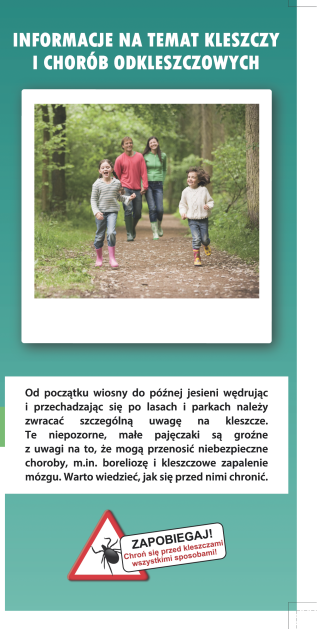 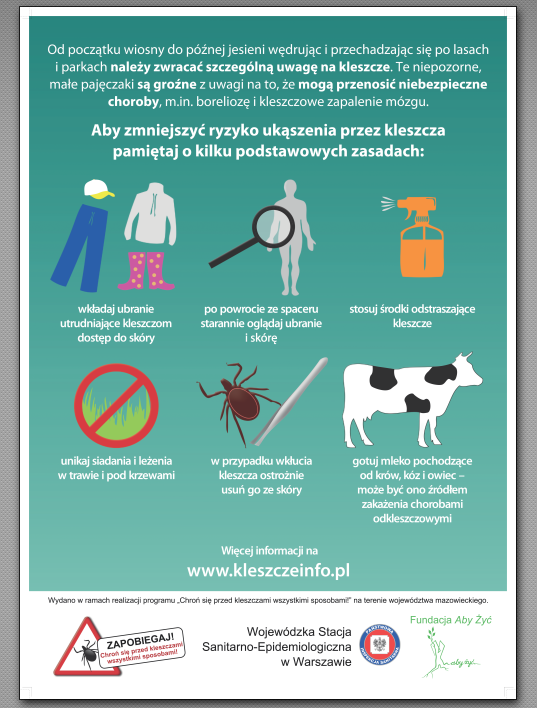 MATERIAŁY DO REALIZACJI PROGRAMU – film, gadżety, kolorowanki
Film „Jak usunąć kleszcza” z udziałem Marty – Supergan-Marwicz z Warszawskiego Uniwersytetu Medycznego, która instruuje, jak prawidłowo usunąć kleszcza oraz opowiada jak chronić się przed pasożytami jakimi są kleszcze – do wykorzystania podczas zajęć z uczniami klas IV – VI szkół podstawowych.

Naklejki odblaskowe dla dzieci w wieku przedszkolnym.

Linijki z motywem kleszcza dla uczniów szkół podstawowych (klasy I-VI) – wręczane uczestnikom na zakończenie zajęć.

Kolorowanki – dla dzieci w wieku przedszkolnym.

Karty pracy – zadania dla dzieci do wykonania podczas zajęć, dostosowane do wieku odbiorców.
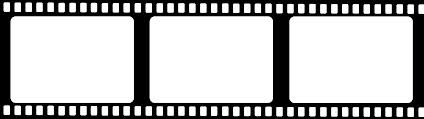 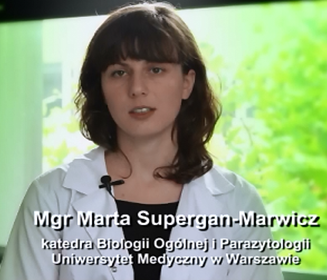 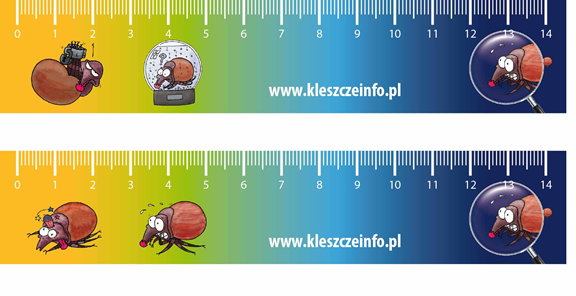 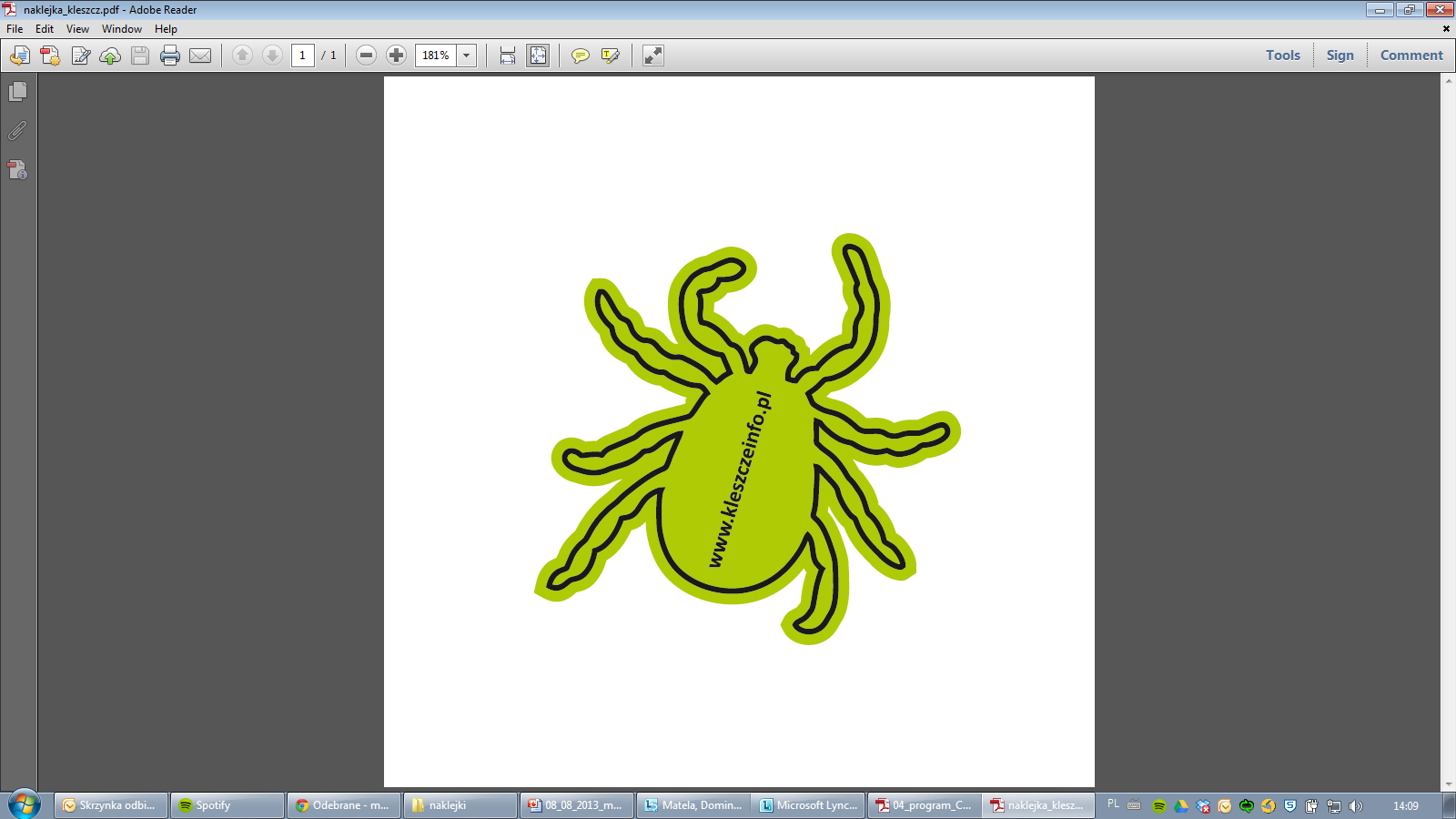 Więcej informacji o programie można znaleźć na stronie www.kleszczeinfo.pl
Biuro organizacyjne programu:FleishmanHillardul. Duchnicka 301-796 Warszawa tel. 22 663 00 81
ŻYCZYMY POWODZENIA W REALIZACJI PROGRAMU!
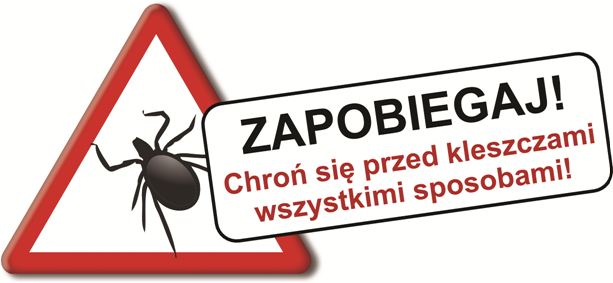